Answer the following questions for the picture. 
Write the ANSWER only.
2.  _______  ________ requires energy to move from low to ______
1.  _________ is the movement of water.
3.  _________   moves sugar/salt in the direction of _______ to _______ .
4.  ________   ________ needs a ______ to move through the membrane.
5.  The cell membrane is made up of what three molecules?
Essential Question: What are the 4 methods of cellular transport?
Diffusion
Diffusion - Defined as the movement of particles from areas of high concentration to areas of low concentration (down the concentration gradient)
Particles spread out
Ex: Solute = perfume   Solvent = the air
High Solute Concentration
Low Solute Concentration
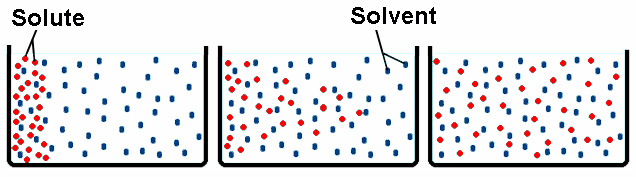 [Speaker Notes: An example of diffusion in the air and also in an agar dish are good to go over here.]
Osmosis
Diffusion that involves water.  
Movement of water across a semi-permeable membrane
Water moves from areas of low solute to areas of high solute
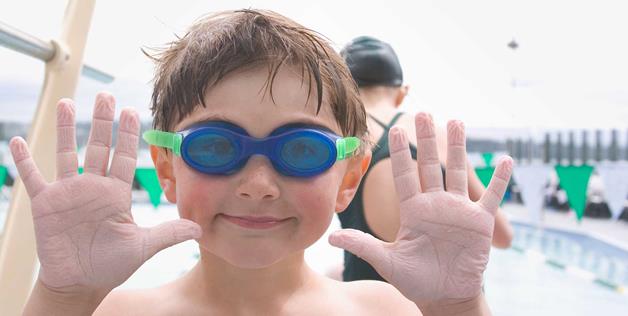 Why do your fingers “shrivel–up” when you are in the water?
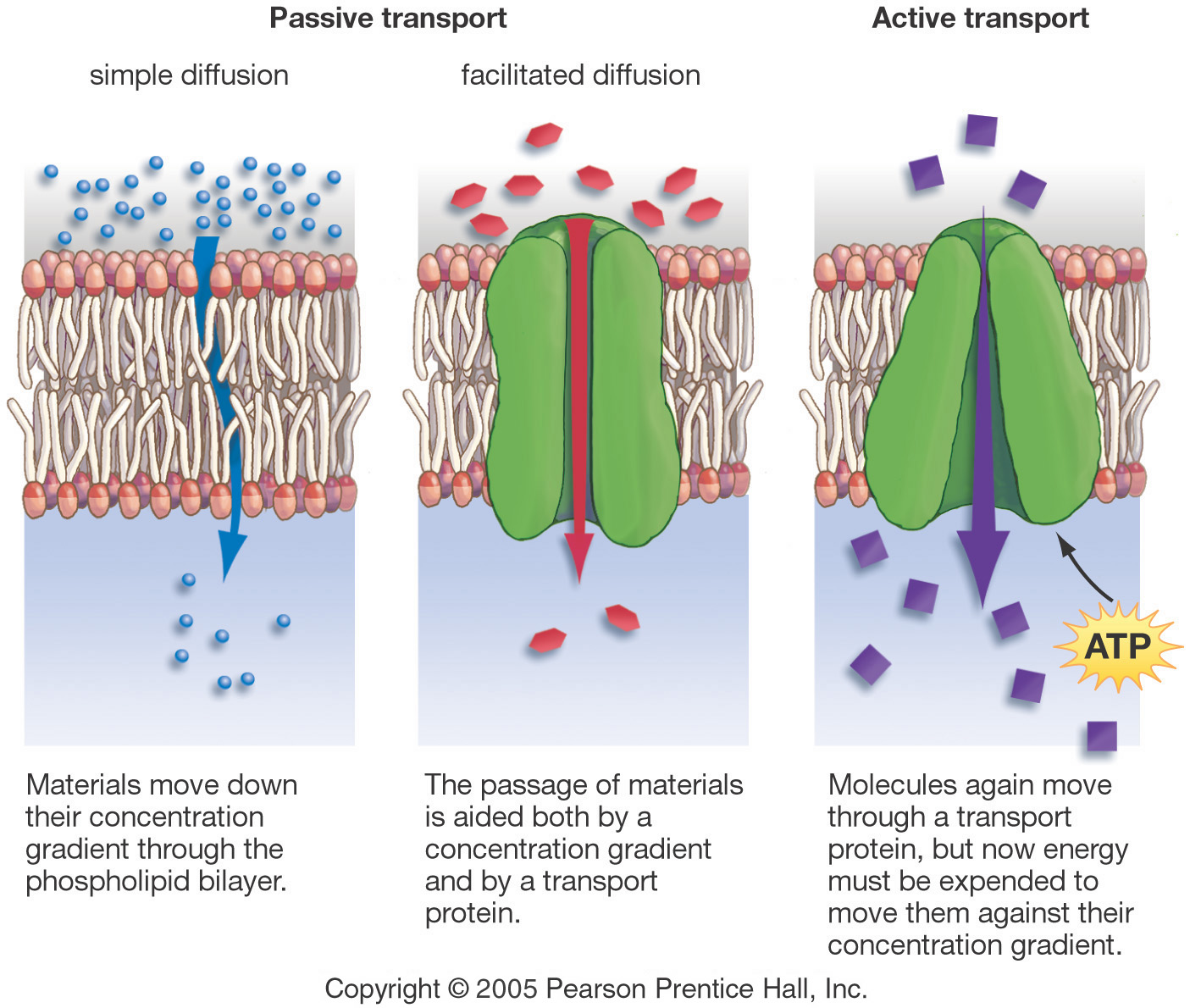 Facilitated Diffusion
*Is a type of passive transport
Doesn’t require energy
Uses transport proteins to move molecules from high to low concentration
Facilitated Diffusion- is the movement of larger molecules like glucose through the cell membrane  larger molecules must be “helped”

Examples: Glucose or amino acids moving from blood into a cell.
5
This is going to be hard work!!
High
low
Active Transport
Requires Energy.
ATP (form of energy made by mitochondria).
Moves against the concentration gradient.
Sodium Potassium Pump
What I need to know
Active transport goes AGAINST the concentration gradient


Low solute concentration to high solute concentration

The cell uses energy (ATP) to actively transport Na+ out of the cell and K+ into the cell against the concentration gradient
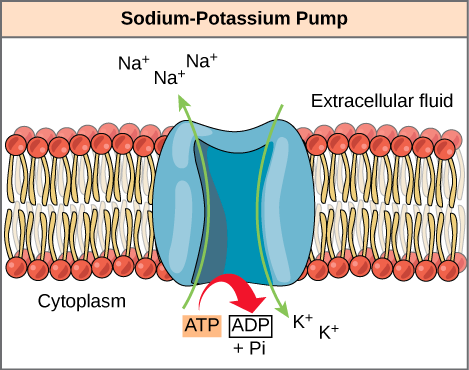 https://www.youtube.com/watch?v=P-imDC1txWw
Endocytosis and Exocytosis is the mechanism by which very large molecules (such as food and wastes) get into and out of the cell

**ENERGY IS REQUIRED
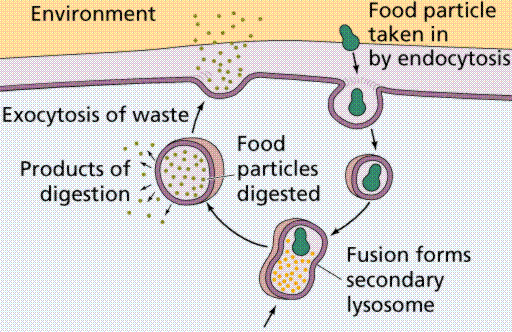 Food is moved into the cell by Endocytosis


Wastes are moved out of the cell by Exocytosis
Endocytosis
Transporting material into a cell by the in folding of a membrane.


Think endo-
Think enter



To take inside of the cell
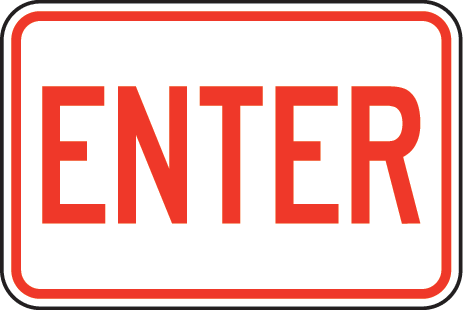 2 Types of Endocytosis
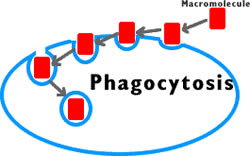 Phagocytosis-  Solid particles are ingested into the cell.


Pinocytosis – liquids and very small molecules are taken into the cell.
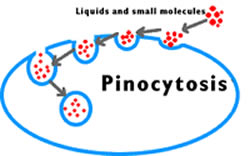 Endocytosis
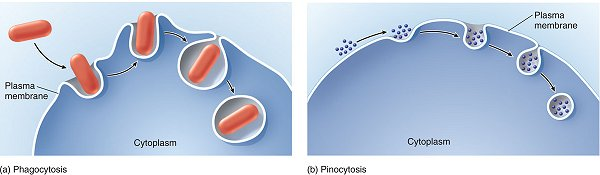 Exocytosis
Moves materials out of the cell
Think exo-
    Think exit
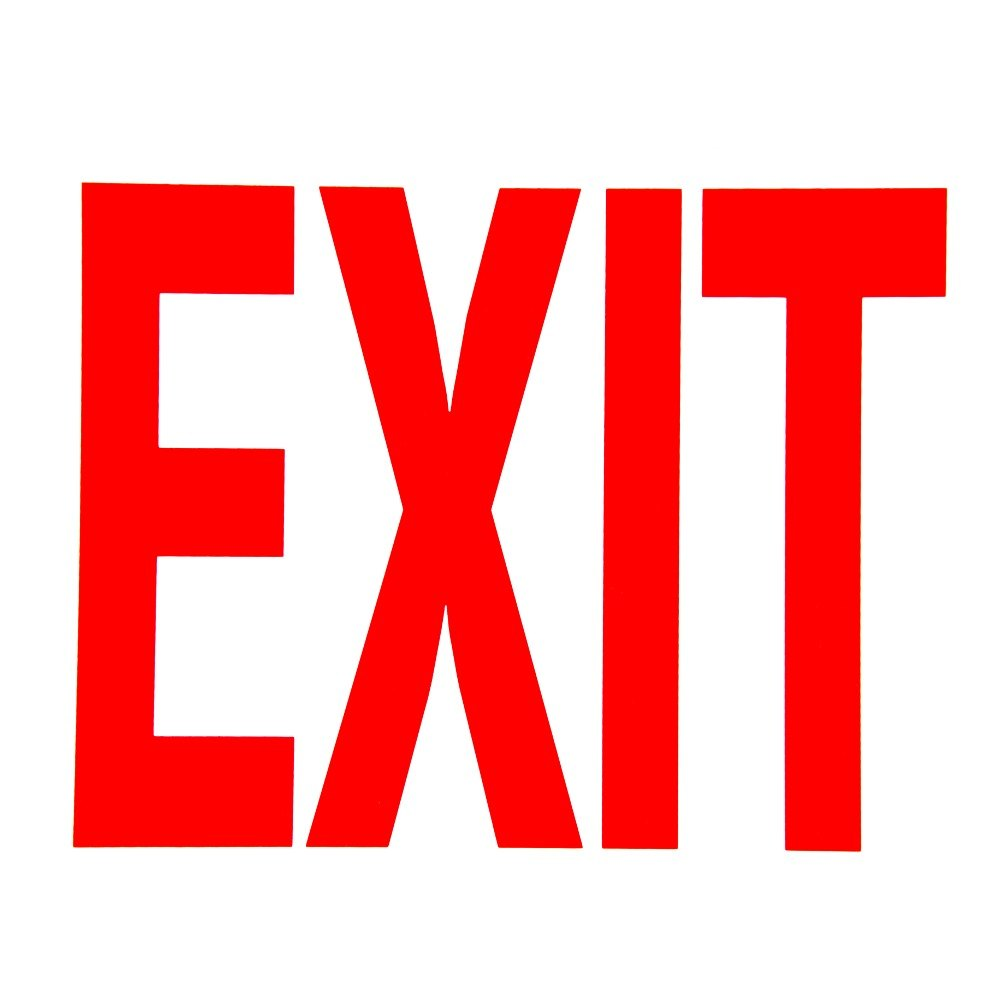 Moving the “Big Stuff”
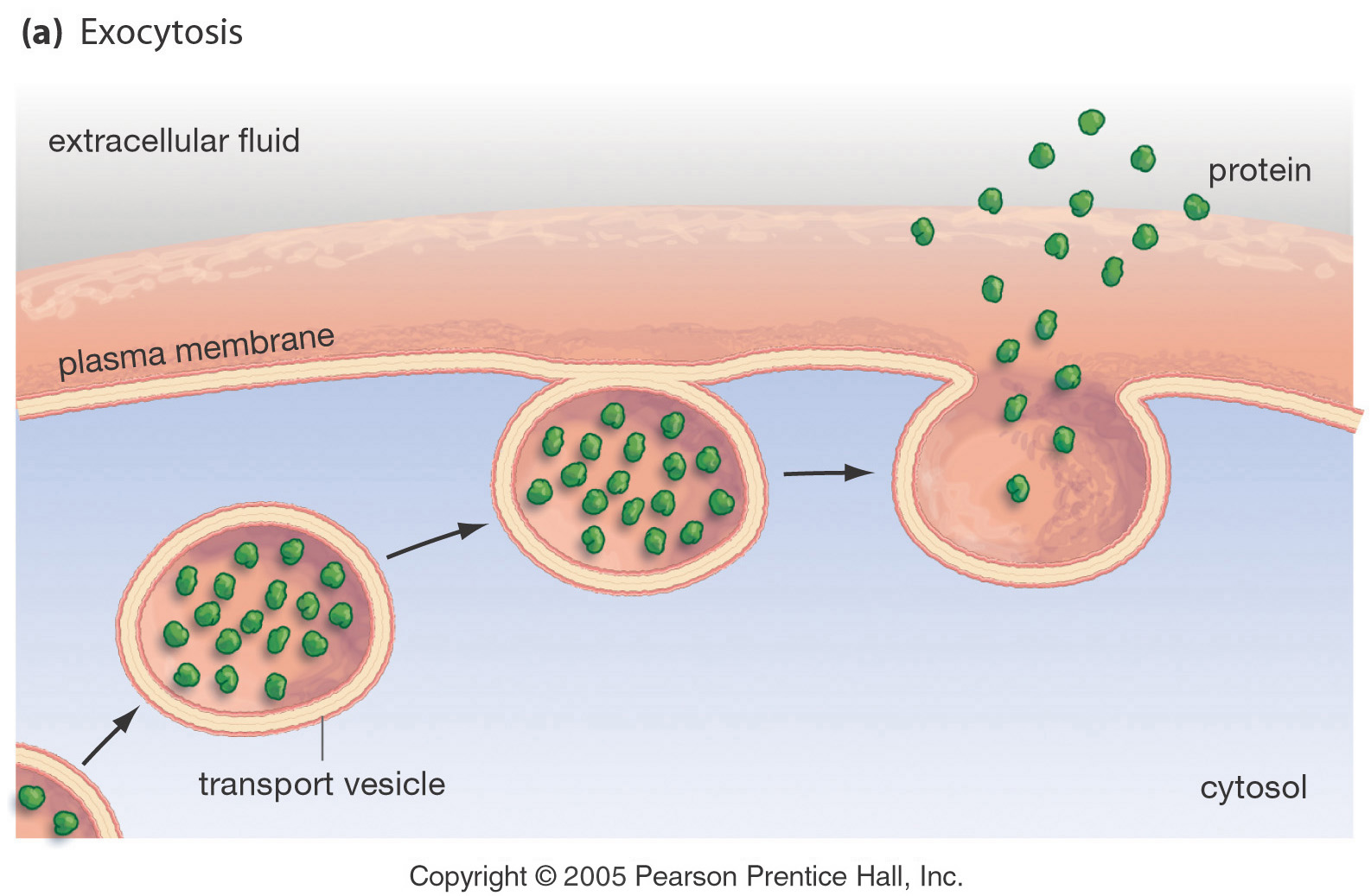 Exocytosis- moving things out.
Molecules are moved out of the cell by vesicles that fuse with the plasma membrane.
This is how many hormones are secreted and how nerve cells communicate with one another.
13
Page 19:  Molecule Transport Foldable Instructions
With the Cell Membrane facing up, fold your paper in half (Hot Dog Style)
On the half facing up – Separate into 4 Segments and write the Diffusion, Osmosis, Facilitated Diffusion and Active Transport (in that order)
Cut 3 slits on the segments ONLY of the half of the paper facing you.
Molecule Transport Foldable
*What you must include inside and outside of EACH Fold*
Type of transport: Diffusion, Osmosis, Facilitated Diffusion, Active Transport (Draw picture on the outside/write and describe on the inside)

Is the transport passive or active? (Draw picture on the outside/write and describe on the inside)

Does the process require energy (ATP)? (Draw picture on the outside/write and describe on the inside)
*What you must include inside and outside of EACH Fold*
What’s moving during this process?  Water OR the solutes? (Draw picture on the outside/write and describe on the inside)

Is it moving from a High to Low solute concentration OR a Low to High solute concentration? (Draw picture on the outside/write and describe on the inside)

Does it move through the Phospholipid Bilayer OR a Protein Channel? (Draw picture on the outside/write and describe on the inside)
On the very back of foldable…
DRAW and DESCRIBE Endocytosis
Include  What type of transport is it? (Active or passive)
How does it work?


DRAW and DESCRIBE Exocytosis
Include  What type of transport is it? (Active or passive)
How does it work?